De bijbel van boven
De bijbel van boven
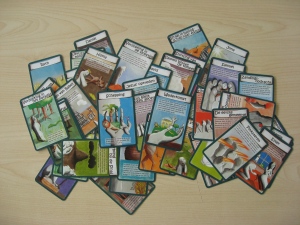 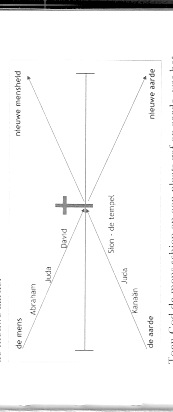 De bijbel van onderen
Je hoeft niet eerst in de bijbel te geloven voor je er wat aan hebt.
De bijbel van boven
Waaruit weet u dat Christus de redder is?
Antwoord: uit het heilig evangelie 
		≠ uit de bijbel

Bijbel is het boek
Evangelie is de inhoud
De bijbel van boven en van onderen
Het risico van een te grote focus op het boek is dat de inhoud naar de achtergrond verdwijnt. De bijbel wordt dan de basis van je geloof en niet langer Christus zelf.

De bijbel in het christelijk geloof heeft niet dezelfde rol als de Koran in de islam.
De bijbel van onderen en van boven
Focus op Christus als redder
De bijbel van onderen en van boven
Focus op Christus als redder

Voortgang van de geschiedenis
De bijbel van onderen en van boven
Focus op Christus als redder

Voortgang van de geschiedenis
Hoofd- en bijzaken
De bijbel van onderen en van boven
Focus op Christus als redder

Voortgang van de geschiedenis
Hoofd- en bijzaken
Geen losse teksten
De bijbel van onderen en van boven
Focus op Christus als redder

Voortgang van de geschiedenis
Hoofd- en bijzaken
Geen losse teksten
Ruimte voor de menselijkheid en de kwetsbaarheid van de bijbel.
De bijbel van onderen en van boven
Focus op Christus als redder

Voortgang van de geschiedenis
Hoofd- en bijzaken
Geen losse teksten
Ruimte voor de menselijkheid en de kwetsbaarheid van de bijbel.
Niet meteen van slag zijn bij kritische vragen over de bijbel.
De bij
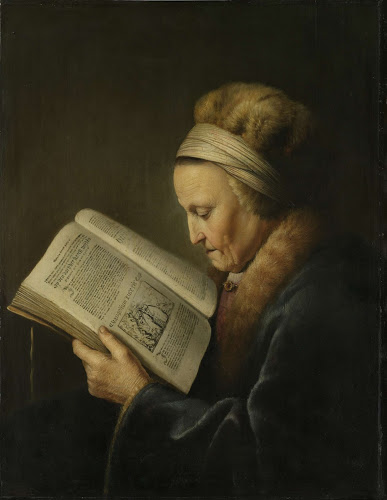 Lezen!
De bij
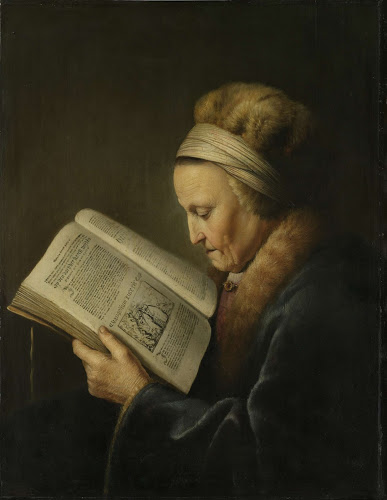 Lezen! 

God zoeken
De bij
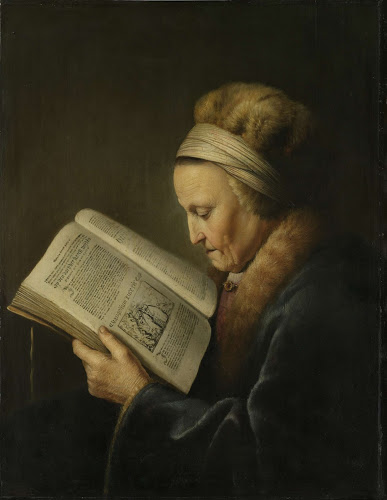 Lezen! 

God zoeken

Jezelf laten bevragen
De bij
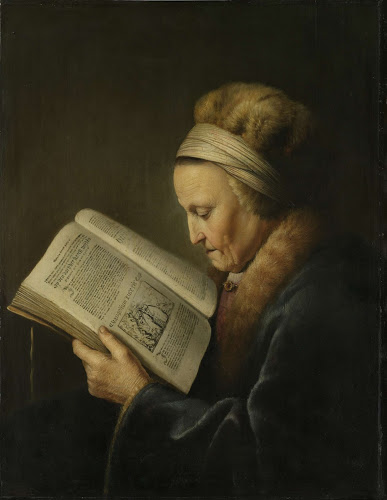 Lezen! 

God zoeken

Jezelf laten bevragen

Hoe doe jij dat deze week?